The Dreaded Duo: Strictures and Fistulas
David A. Schwartz, MD, FACG, AGAFDirector, McClain Family Directorship in GastroenterologyDirector, Inflammatory Bowel Disease Center
Director, OHO Endoscopy UnitProfessor of MedicineVanderbilt University Medical Center
Program Disclosures
I, David Schwartz declare that I do not have any financial relationships that will impact my ability to present an unbiased presentation.
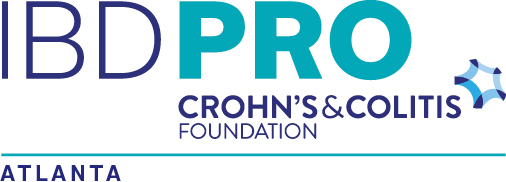 2
Perianal Fistulas
Cumulative Incidence of Crohn’s Fistulas
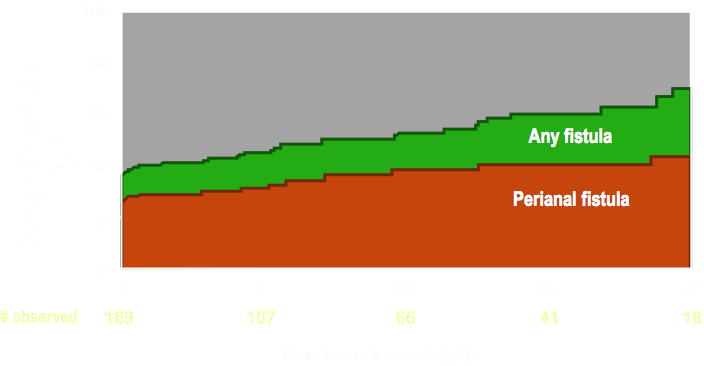 Rate of PCD decreased in recent cohort > 1998 to 14.5 %
Schwartz et al, Gastro 2002
Park et al., IBD 2019
Durable Fistula Healing Rates are Disappointing
Retrospective study from Leiden of 232 patients with CD fistulas - ~ 10 years followup

78% had complex fistulas

Long –term fistula healing was seen in only 37% of patients with complex fistulas
66.7 % of simple fistulas
53 % of patients required surgery (colectomy, etc)

Proctectomy Rate in recent Mayo cohort was largely unchanged at 19%
Molendijk et al.  IBD 2014
Park et al., IBD 2019
PCD is Associated with Increased Costs
All-cause Healthcare CostsP < 0.0001 for all comparisons,PAF CD vs non-PAF CD
GI-related Healthcare CostsP < 0.0001 for all comparisons,PAF CD vs non-PAF CD
$85,233
$71,612
$40,526
$29,458
2,138
Schwartz et al, 2020
6
Classification System
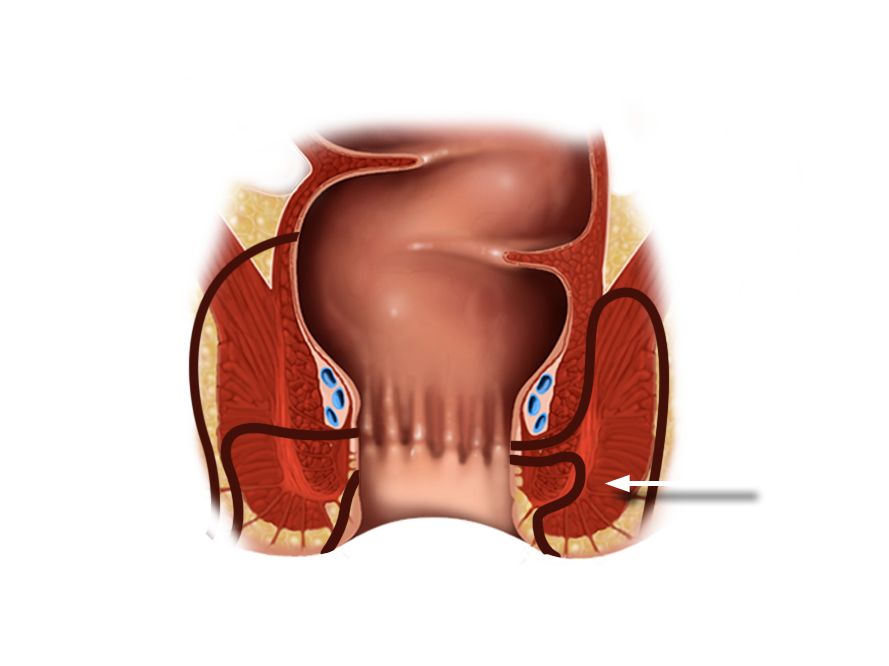 Park’s Classification of Perianal Fistulas
A: Superficial
B: Intersphincteric
C: Trans-sphincteric
D: Suprasphincteris
E: Extrasphincteric
External anal
sphincter
E
D
C
A
B
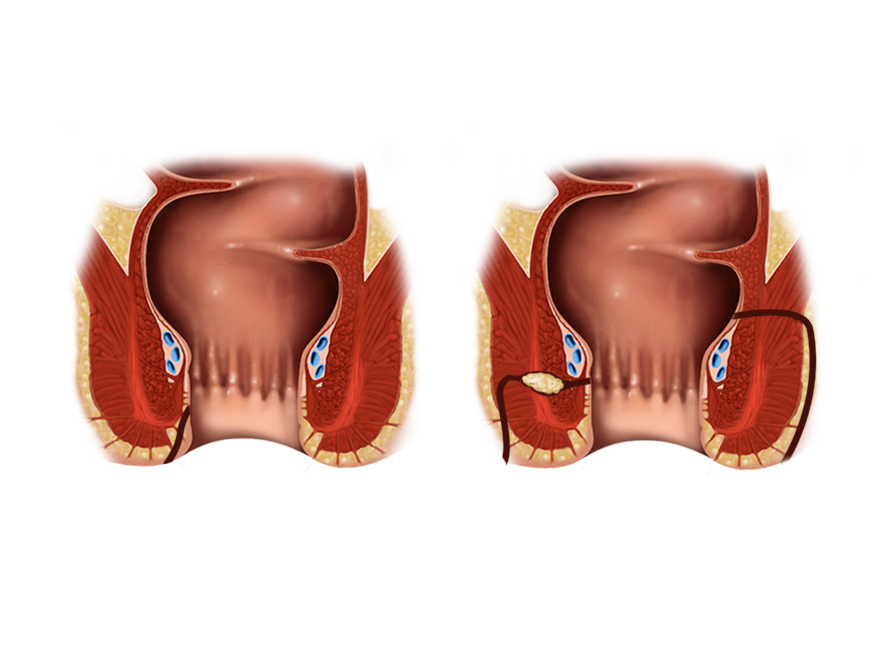 Simple vs. Complex Fistulas
Simple
Complex
Patient Focused Perianal Classification
Approach to Initial Diagnosis and Assessment
Why is a precise evaluation important?
The key to successful management is to establish adequate drainage of all abscesses and to control fistula healing. An imaging modality should provide a virtual road map for this purpose.
What Happens When Fistulas are Missed at Time of EUA?
-In 52% of patients  needed repeat surgery in cases where surgery and MRI disagreed

-Fistula recurrence was always at site predicted by MRI
Buchanan et al, Lancet 2002
Study Results
A prospective triple blinded study compared EUS, MRI and EUA in 32 patients with suspect perianal Crohn’s disease.1
All three methods showed excellent accuracy in assessing these patients
EUS –  91% (95% CI 75% - 98%) 
EUA –  91% (95% CI 75% - 98%) 
MRI –   87% (95% CI 69% - 96%) 
Combining either of the imaging modalities with EUA increased the accuracy to 100%
1- Schwartz et al., Gastro 2001
Options for Therapy
Surgical Treatment
Does Controlling Fistula Healing Make a Difference?
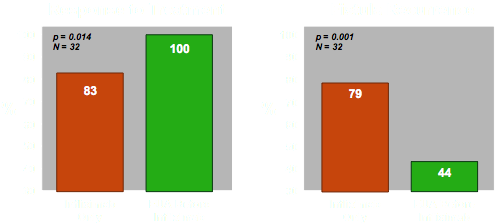 Requeiro et al, IBD 2003
Comparison of Healthcare Utilization in Patients with CD Perianal Fistulas Treated with Biologics with or without Setons
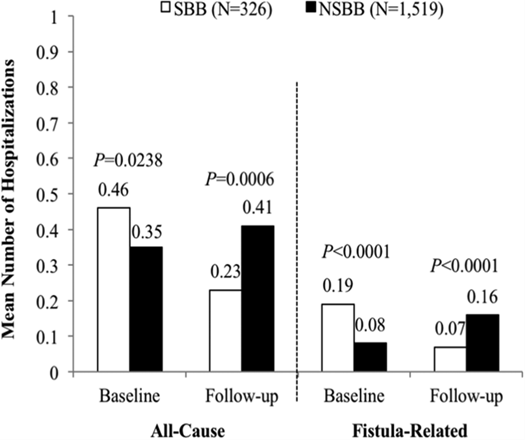 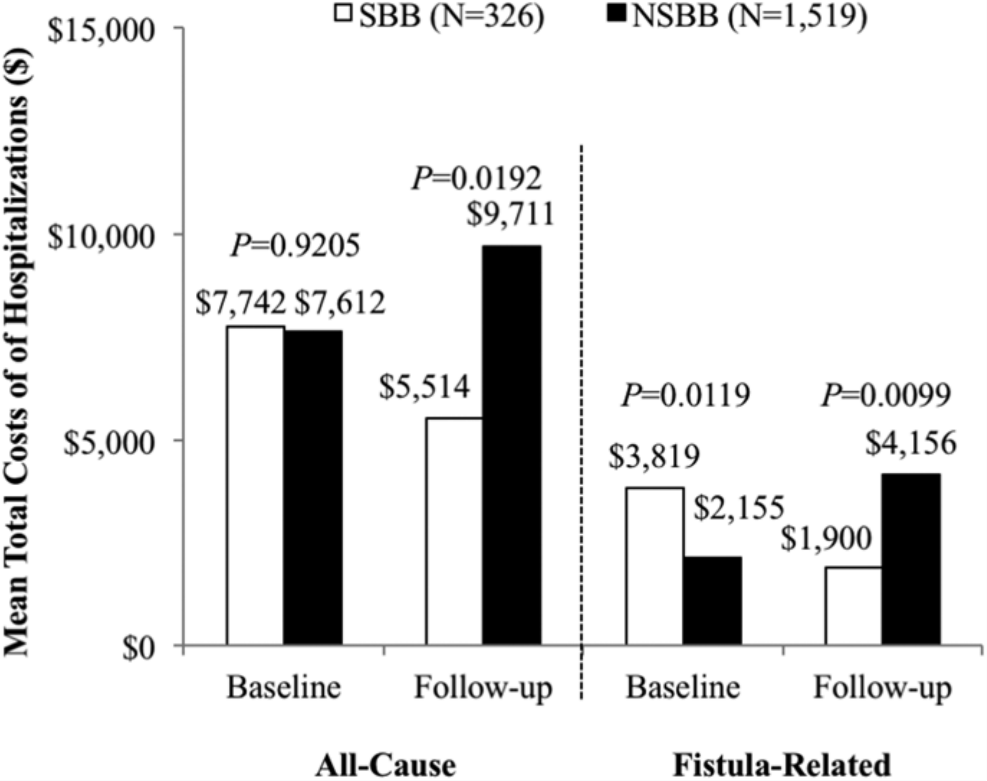 Schwartz, IBD 2017
Setons Prevent Premature Closure of Fistula Openings
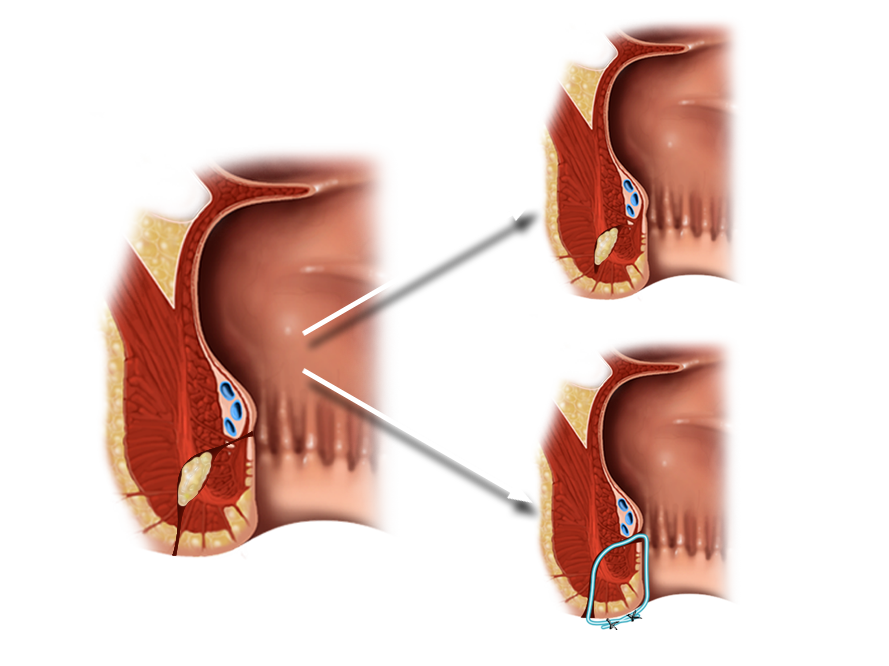 Without Seton
With Seton
Seton
Medical Therapies
Antibiotics (metronidazole, ciprofloxacin)
Immunosuppressives
Azathioprine
6-mercaptopurine
Cyclosporine
Tacrolimus
Biologic Agents
Infliximab
Adalimumab	
Certolizumab
Vedolizumab ?
Ustekinumab?
JAK inhibitors
Novel Agents
Adipose Derive Stem Cells
Antibiotics
Antibiotics Improve Fistula healing in Combination with Anti-TNF Therapy
N=76
All patients received adalimumab 160 mg at wk 0, 80 mg at wk 2 and then 40 mg qow. Patients were then randomized to Ciprofloxacin 500 mg bid or placebo.
22
Dewint P, et al. Gut 2013.
[Speaker Notes: Dewint P, Hansen BE, Verhey E, Oldenburg B, Daniel W. Hommes, Marie J. Pierik, Cyriel Ponsioen, Hendrik M. van Dullemen, Maurice G. Russel, Adriaan A. van Bodegraven, Christien J. van der Woude et al. Adding Ciprofloxacin to Adalimumab Results in a Higher Fistula Closure Rate in Perianal Fistulizing Crohn's Disease. Gastroenterology 2012 Vol. 142, Issue 5, Supplement 1, Page S-212.


AddingCiprofloxacintoAdalimumabResultsinaHigherFistulaClosureRateinPerianalFistulizingCrohn'sDiseasePieterDewint,BettinaE.Hansen,ElkeVerhey,BasOldenburg,DanielW.Hommes,MarieJ.Pierik,CyrielPonsioen,HendrikM.vanDullemen,MauriceG.Russel,AdriaanA.vanBodegraven,ChristienJ.vanderWoudeBACKGROUND:Bothanti-TNFagentsandantibioticshaveshowntheirefficacyfortheclosureofperianalCrohn'sfistulas.Theexistenceofanadditiveeffectofcombinationtherapyforfistulaclosureremainstobedemonstrated.METHODS:Amulticenter,double-blind,placebocontrolledtrialwasconducted,evaluatingadalimumabincombinationwithcipro-floxacinorplacebointhetreatmentofactivefistulizing,perianaldiseaseinCrohn'sdiseasepatients(ADAFI).Seventy-sixpatientswereenrolledandreceivedinductiontherapywithadalimumabsubcutaneously(160mgonweek0,80mgonweek2),followedbymaintenancetherapy(40mgeveryotherweek)togetherwithplaceboorciprofloxacin500mgtwicedailyfor12weeks,dependingontherandomizationarm.Theanalyseswerebasedonthemodifiedintention-to-treatpopulationafterexclusionof4patientswithspontaneousfistulaclosurebeforestudystartand2patientsinwhomperianaldrainswereleftinsitu.Theprimaryendpointwasclinicalresponse,definedasareductionof≥50%ofthenumberofdrainingperianalfistulasfrombaselinetoweek12.Patientsnotevaluatedatthesheduledtimepointswerecodedasnon-responders.SecondaryendpointswerechangeinPerianalCrohn'sDiseaseActivityIndex(PDAI)frombaselineandinductionofremissionofCrohn'sdiseasebasedonCrohn'sDiseaseActivityIndex(CDAI).RESULTS:Seventeen(47,2%)of36patientsassignedtoadalimumabplusplaceboand24(70,6%)of34assignedtoadalimumabincombinationwithciprofloxacinshowedclinicalresponseatweek12(p=0.047).Atweek24,nosignificantdifferencebetweenthe2groups(17/36resp21/34)couldbewithheld(p=0.22).Theoverall,medianPDAIatweek12andweek24(medianPDAI=3resp3)wassignificantlylowerthanatbaseline(medianPDAI=7)(p<0.001).However,comparingthe2treatmentarms,nosignificantdifferenceinthechangeofPDAIfrombaselinecouldbedetectedatweek12noratweek24(p=0.16respp=0.32).CombinationtherapywithciprofloxacinwasmoresuccessfulthanadalimumabaloneatinducingremissionofCrohn'sdisease(CDAI<150)atweek12(68.8%vs26.7%,p=0.02).Intotal,24(34,3%)of70patientshadpreviouslyreceivedinfliximab.Thisdidnotinfluenceperianalfistularesponseratetotreatmentwithadalimumab,comparedtopatientsnaivetoinfliximab(62.5%resp56.5%(p=0.63)).CONCLUSION:FortheinductionofperianalfistulaclosureinCrohn'sDisease,combinationtherapyofadalimumabandciprofloxacinishighlyeffectiveandcanbeadvocatedoveradalimumabalone.Afterdiscontinuationofantibiotictherapy,theinitialbeneficialeffectofco-administrationonfistulaclosurerateisnotmaintained.Previoustreatmentwithinfliximabdoesnotinfluencethepotencyofadalimumabtoinduceperianalfistulaclosure.]
Azathioprine / 6 - MP
Azathioprine / 6 - MP
The 5 Controlled trials were summarized in a meta-analysis1
22 / 41 (54%) of patients who received AZA /6-MP responded vs. 6 / 29 (21%) who received placebo.
Pooled odds ratio was 4.44 in favor of fistula healing
1-Pearson  et al. Ann Intern Med. 1995
Anti-TNF  Antibody
Infliximab for Crohn’s Perianal Fistulas
Primary endpoint; > 50% reduction in open fistulas
Initial Fistula Response to Infliximab
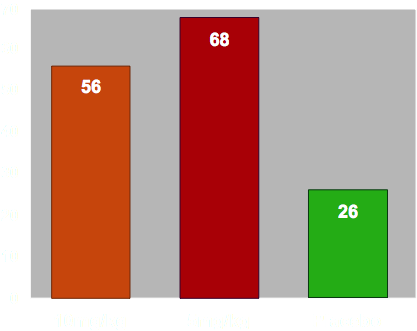 N=94
%
p = 0.041
p < 0.001
Present et al. , NEJM 1999
Anti-TNF Maintenance Therapy for CD Related Fistulas
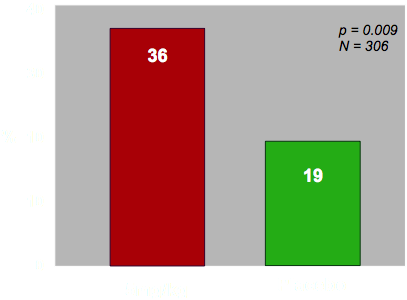 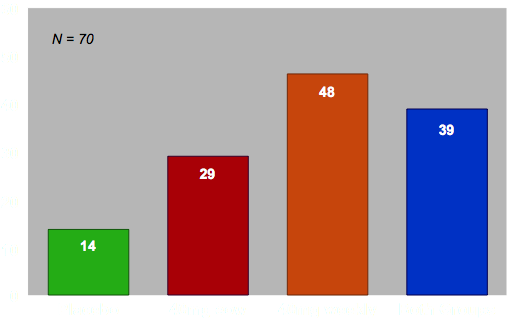 Adalimumab
Infliximab
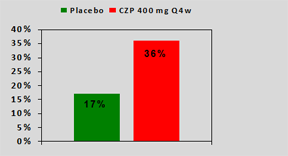 Certolizumab
1-Sands et al. , NEJM 2004
2-Colombel, Gut 2009
3- Schreiber S, et al. APT, 2011
N=28
28
Higher Infliximab Trough Levels are Associated with a Higher Rate of Perianal Fistula Healing
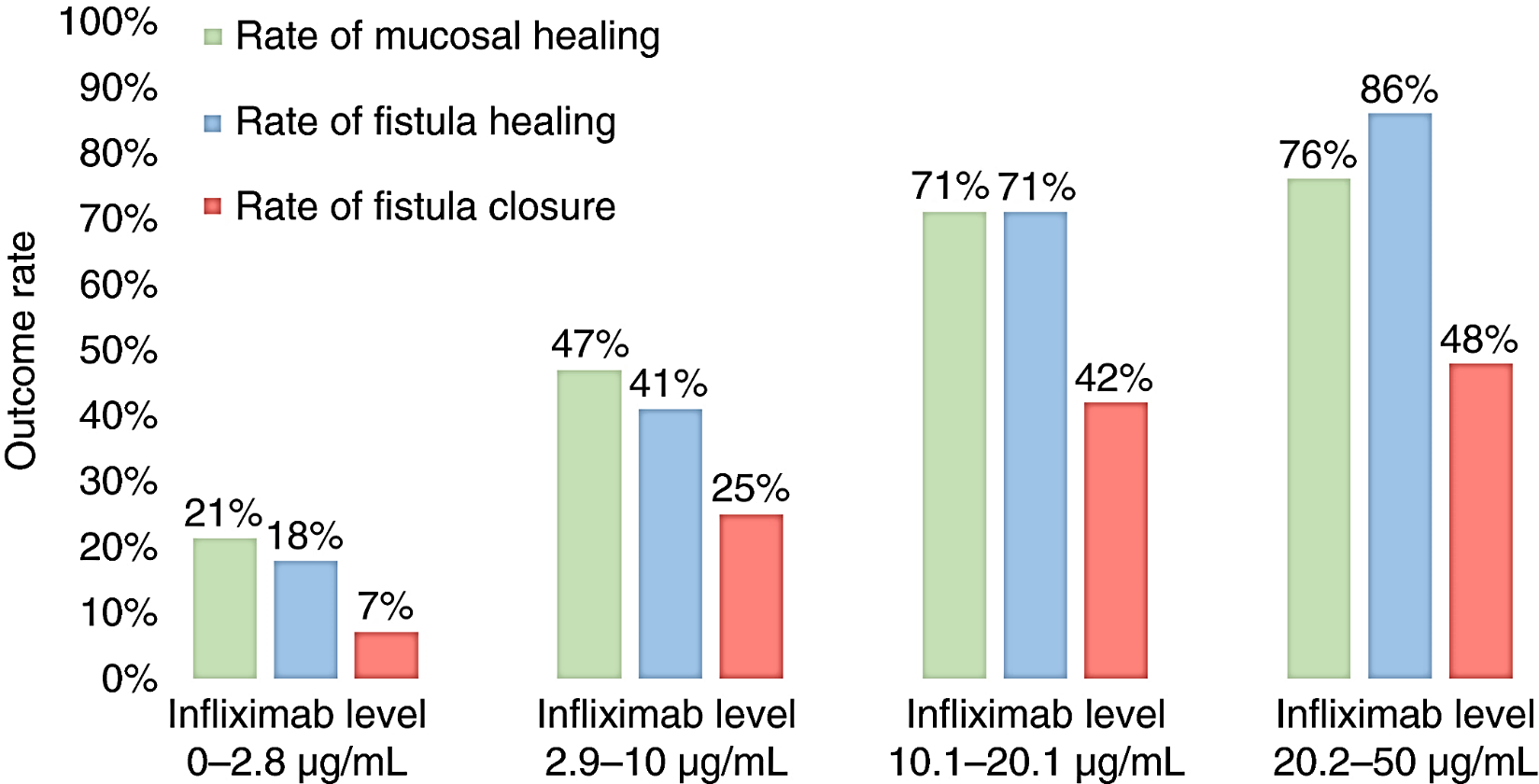 Yarur A., APT 2017
[Speaker Notes: 514
Higher Infliximab Trough Levels Are Associated With a Higher Rate of
Perianal Fistula Healing in Patients With Crohn's Disease
Andres Yarur, Vikram Kanagala, Daniel Stein, Frank Czul, Dilpesh Agrawal, Yelena
Zadvornova, Maria A. Quintero, Maria T. Abreu
BACKGROUND: Perianal complications are common in Crohn's disease (CD) and are usually
associated with a more aggressive disease behavior. While antibiotics and immunomodulators
had been used with some success, anti-tumor necrosis factor (anti-TNF) agents likely represent
the most efficacious medical therapy. Nevertheless, some patients with perianal fistulas
do not benefit from therapy, which could be explained by the lack of sufficient drug. The
aim of this study was to assess the correlation between perianal fistula healing (FH) and
serum infliximab (IFX) trough levels. METHODS: This was a multicenter cross sectional
study including patients with Crohn's disease (CD) with active perianal fistulas that were
started on IFX and had been on the drug for at least 24 weeks. We excluded patients that
underwent a fecal diversion procedure or proctectomy. Predictive variables included patient
demographics, disease phenotype, Harvey Bradshaw index, trough IFX levels, anti-IFX
antibodies (ATI), and medical therapy the patients were receiving at the time drug levels
was measured. The primary outcome was FH defined as the absence of drainage. The
secondary outcome was fistula closure. Rate of fistula healing was determined at each IFX
quartile level in order to assess optimal IFX threashold levels. Receiver operating characteristic
(ROC) analysis was also performed to evaluate how IFX levels predicted the primary and
secondary outcomes. RESULTS: 117 patients were included. Mean age was 39 (SD: 14.8)
and mean time between starting IFX and drug level measurement was 32 months (SD: 36).
63 patents (53.9 %) had fistula healing while 36 (31%) also had fistula closure. 17 patients
(14.5%) had setons placed. Patients with FH had significantly higher IFX level when compared
to those with active fistulas (18.5 vs. 6.5 μg/mL respectively [p<0.0001]). Other differences
between those patients with and without FH are shown in Table 1. There was an incremental
gain in FH with higher IFX levels (Figure 1). The AUC for the association between FH and
IFX levels was 0.82 (p<0.0001), while the AUC for the association of IFX levels and fistula
closure was 0.69 (p=0.014). Patients with ATIs had a lower chance of developing FH (OR:
0.04 [95%CI: 0.005-0.3], p<0.001) and fistula closure (OR: 0.038 [95%CI: 0.005-0.3],
p>0.0001) but combination therapy with an immunomodulator did not increase the odds of
achieving FH (OR: 1.7 [95%CI:0.8-3.7], p=0.157). CONCLUSIONS: We found a significant
association between serum IFX levels and rates of FH. This association was stronger with
FH (absence of drainage from the fistula) than with fistula closure. Notably, IFX levels
needed to achieve FH were higher than what was been described for mucosal healing.

Achieving higher IFX levels in patients with CD and perianal fistulas may improve outcomes
and should be considered in a treat-to-target strategy.
TABLE 1: Differences between patients with and without fistula healing

Figure 1: Incremental gain in fistula healing (FH) rates in relation to infliximab (IFX)
serum level


	
#### PLEASE DO NOT DELETE CONTENT BELOW THIS LINE ! ####
			
###########  Presentation 'IFX_GLM_UST_DDW Abstracts of Interest_Final.pptx' created on May 22, 2016 ###########
Author: CEichelb     Intended Use: Unsolicited Not for Dissemination     Approval Date: 5/22/2016     Review By: 5/22/2017
***************  User Comments **************
*Developed by GI MSL team, lead by Nancy Rayhorn. Reviewed and approved by Jay Popp. 
*
*******************************************
Presenter: MA Personnel     Intended for: HCP
Slide #:81]
How Can We Improve Outcomesfor Patients with Crohn’s Perianal Fistulas?
The Use of Imaging to Guide Therapy
MRI to Guide Therapy withInfliximab or Adalimumab
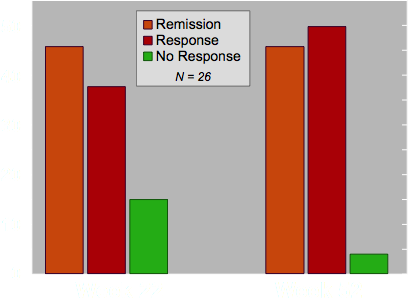 Medical therapy was increased if no or partial response seen on MRI
Ng et al. Am J Gastro 2009
Utilizing EUS to Improve Fistula Healing
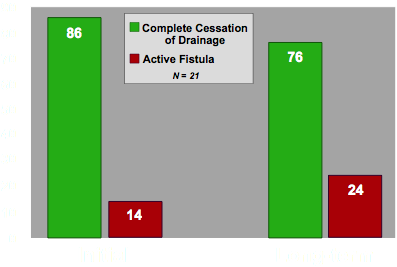 %
Schwartz et al, IBD 2005
Two Randomized Prospective Studies Looking at EUS to Improve Outcomes
Initial Prospective Pilot Study
Follow-up Prospective Study
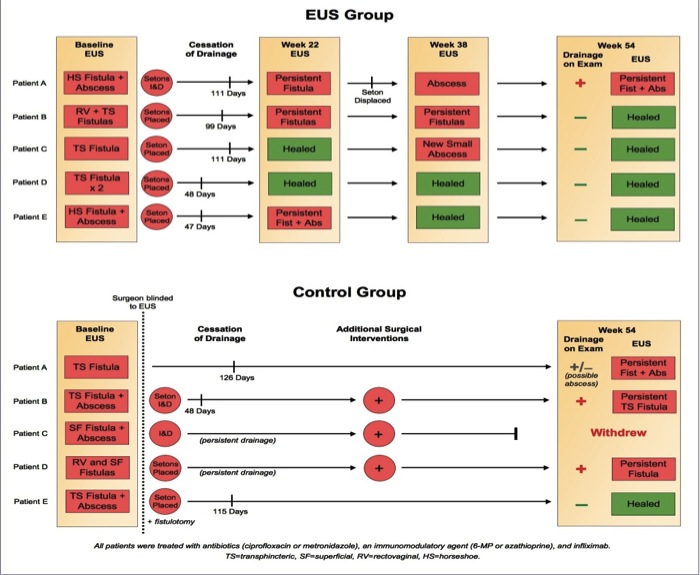 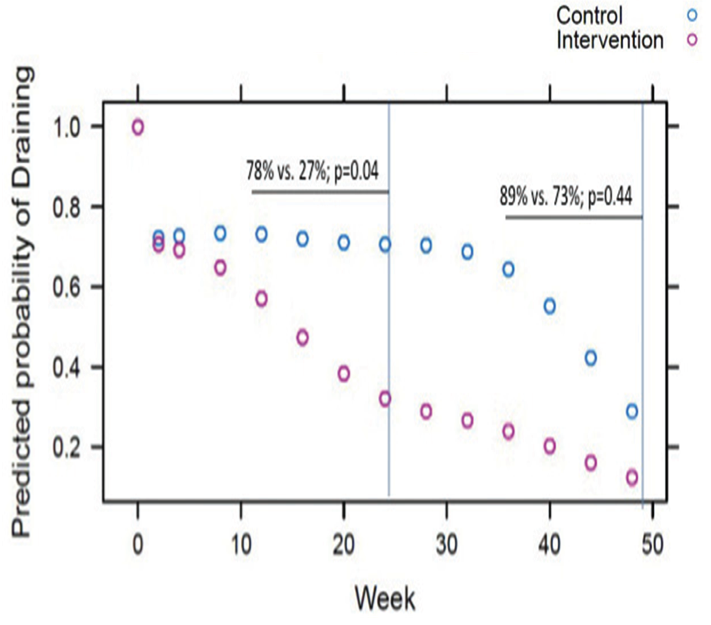 1-Spradlin, Schwartz Am J Gatro 2008
2- Wiese,Schwartz IBD 2015
Future Options ?
Post Hoc Analysis Suggests Ustekinumab Effective for Perianal Disease in Crohn’s
In large retrospective cohort (207 pts)- fistula healing was 39% at 6 months
Optimization to trough > 4.5 at week 26 was associated with better healing rates
Fistula Resolution at Week 8 - Pooled Data from CERTIFI, UNITI-1 and UNITI-2
Sands, DDW 2017
Battat R. Gastro 2017
Chapuis-Biron et al. Am J gastro 2020
Enterprise- Vedolizumab for CD Perianal Fistulas
Schwartz et al. DDW 2020
JAK Inhibitors for PCD
Filgotinib – Divergence 2
Upadacitinib – Secondary Analysis from Phase 3 Trials
1- Reinisch , Schwartz et al. ECCO 2022
2- Colombel, Schwartz et al. DDW 2023
Adipose Derived Stem Cells – Fistula Healing at Week 24 and Week 52
N =212
- Remission and Response rates higher in TNF/Immunomod pts  - 67% v. 47%
- 75% of those who healed by wk 24 maintained remission out to week 52
Panes, Lancet 2016
Steps for Administering Stem Cells
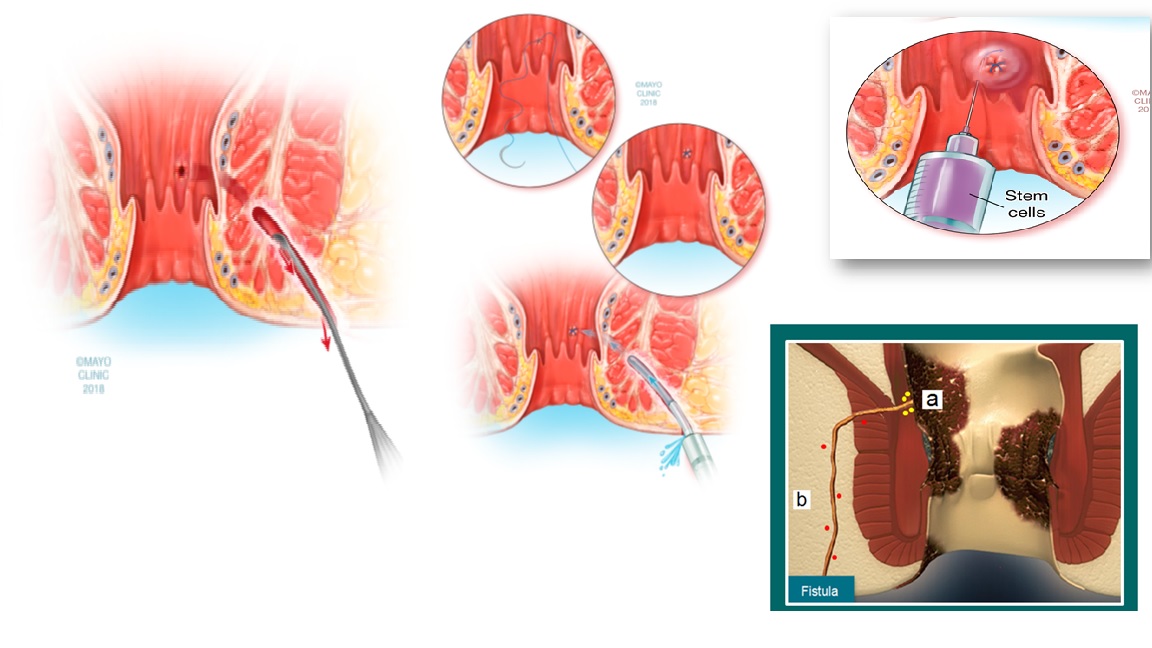 3
1
2
4
Georgiev-Hristov et al. J Gastro Surgery 2018
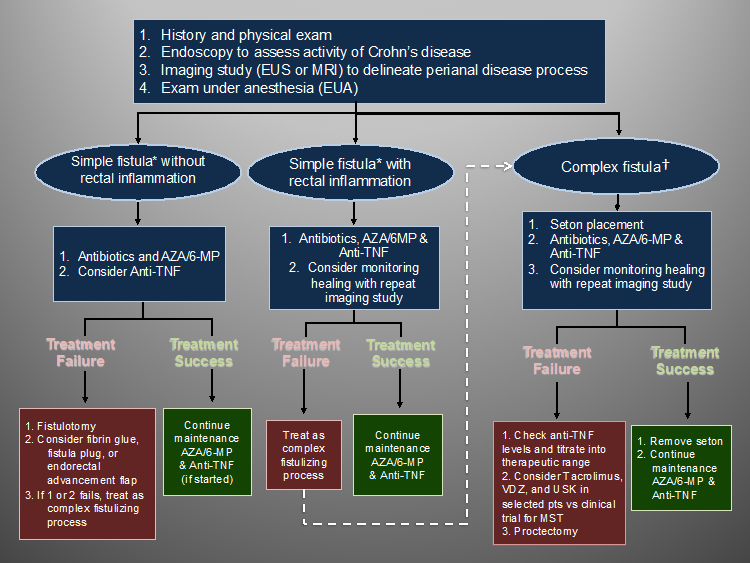 Strictures
Patient Example
32 yo male with 10 year h/o CD. S/p IC resection 5 years ago. 
 
On IFX started 2 years post resection

Began experiencing post prandial abd pain about 6 months ago

CTE shows narrowing of distal ileum without pre-stenotic dilation

IFX levels checked about were 11 at trough


Colonoscopy
42
PT Case Continued
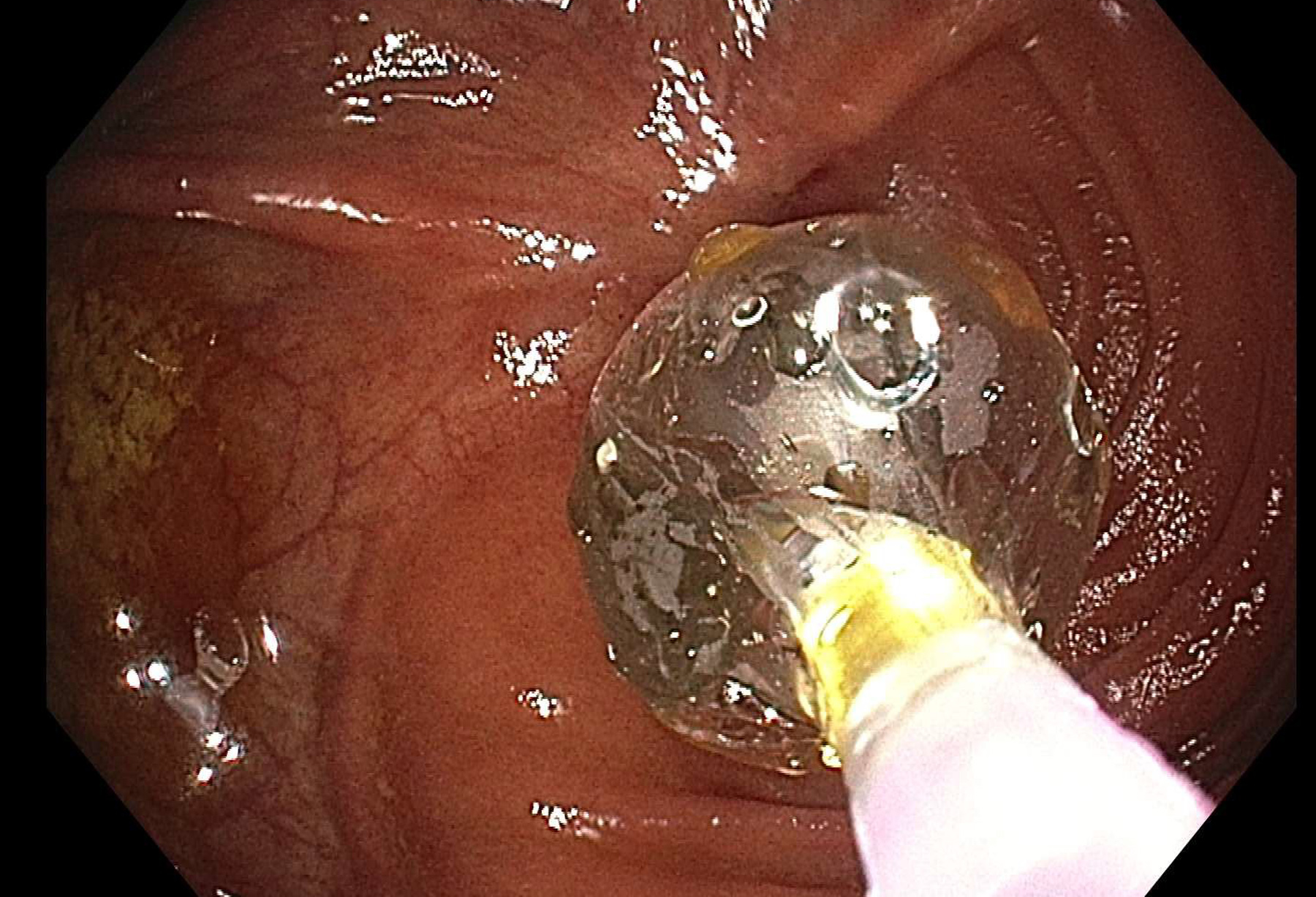 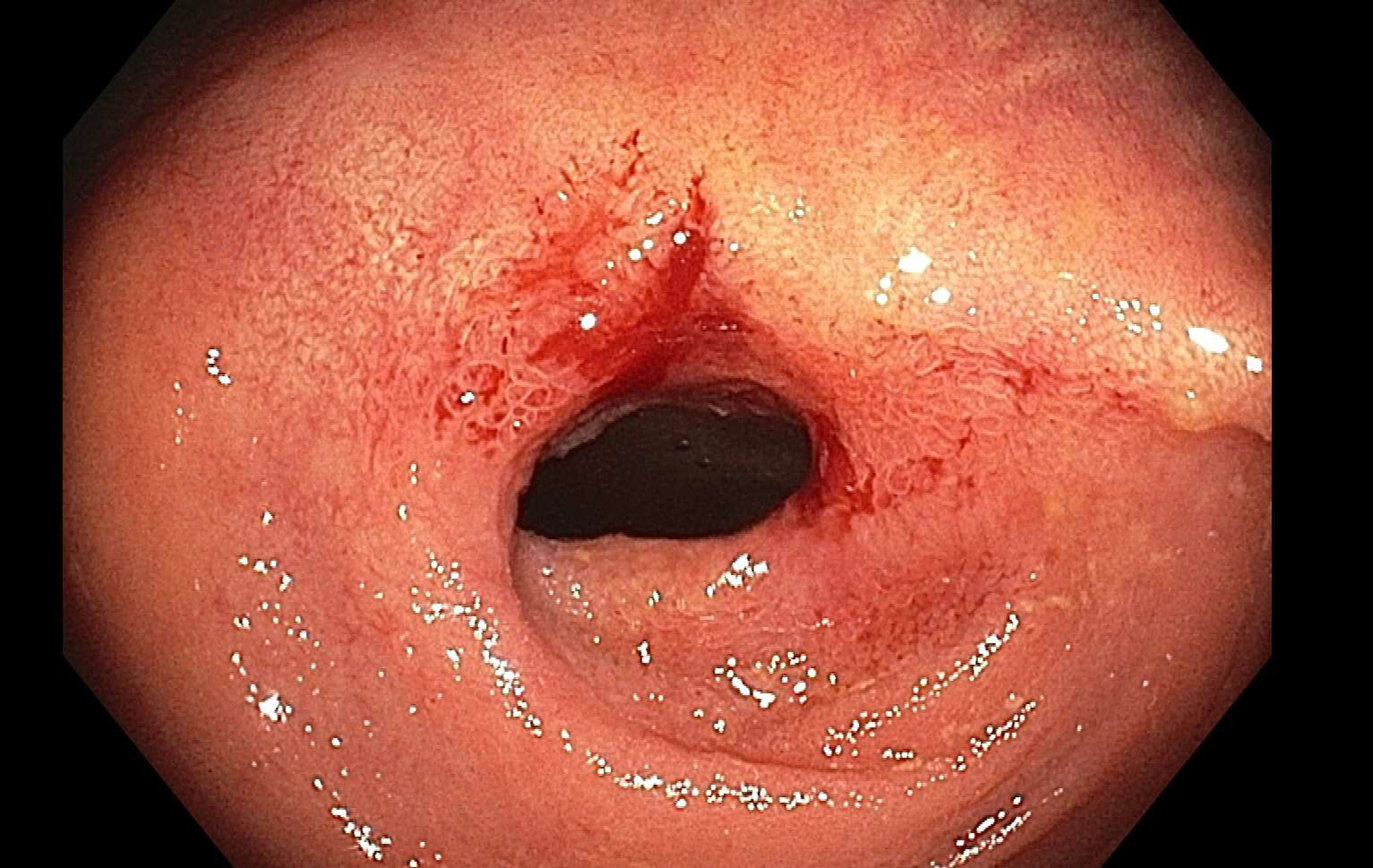 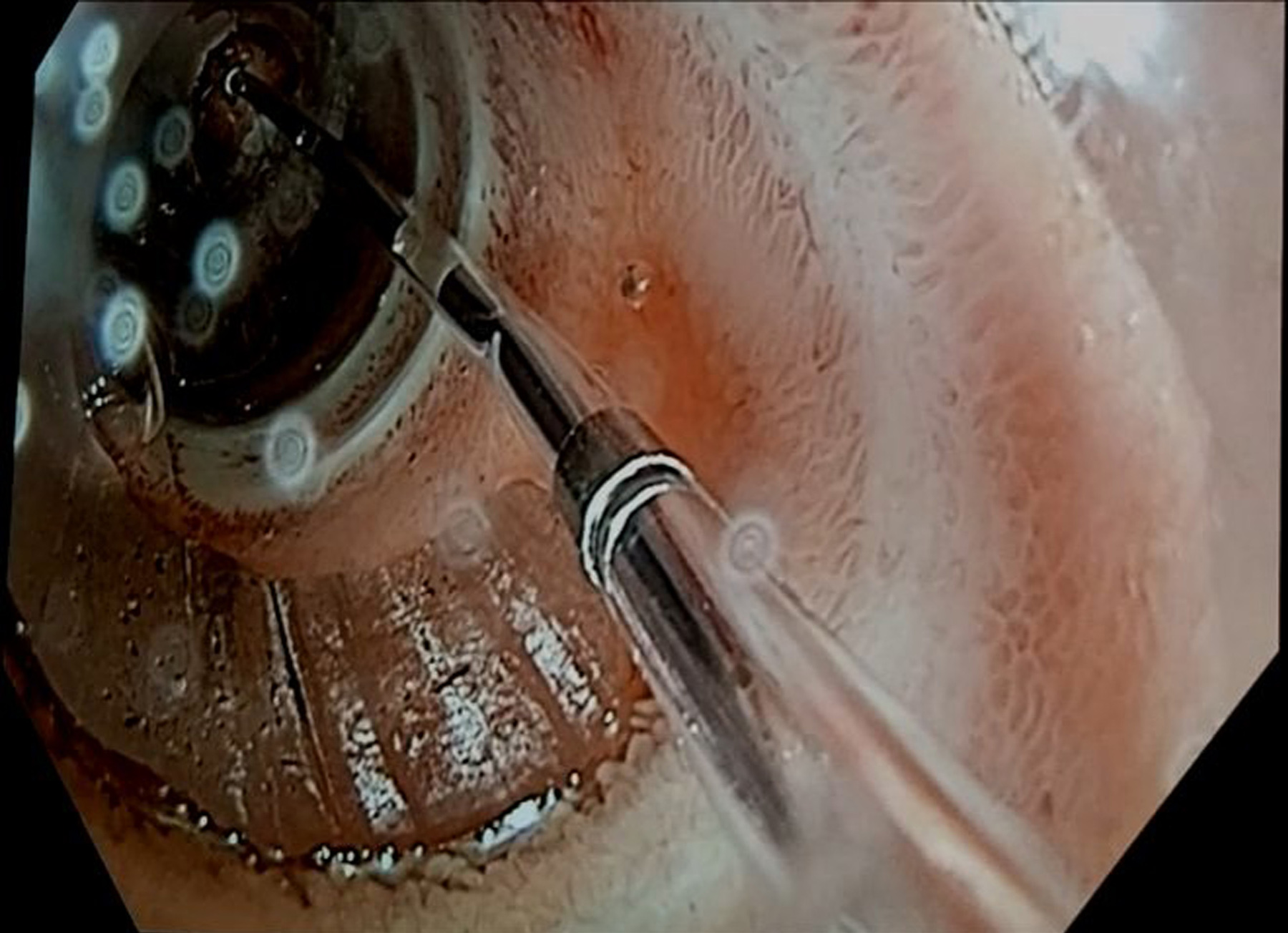 43
44
Strictures
Types of Stricture
5–24% patients, stricturing phenotype

no effective medical treatment

Surgery is gold standard
Chen M, IBD 2015;21:2222-40
Goals of Endoscopic Therapy for Strictures
Improve obstructive symptoms 

Improve drainage symptoms

Reduce complications related to stricture and fistula

Adjunct to medical / surgical therapy

Space out need for surgery
Endoscopic Balloon Dilatation
Predominantly fibrotic stricture
 
Stricture length < 5 cm

Benign stricture 

Preferably straight bowel lumen

No associated fistula or abscess
Shen B, Kochhar G et al. Lancet Gastro & Hepatol 2020;5(4):393-405
When to Avoid EBD
Deep ulcerations 

Stricture length > 5-6 cm

Significant pre stenotic dilatation 

Concurrent fistula, abscess, sinus

Angulated strictures
Shen B, Kochhar G et al. Lancet Gastro & Hepatol 2020;5(4):393-405
Endoscopic Balloon Dilatation
Tharian B et al. Inflmm Bow Dis 2016;22:1184-97
Andujar X et al. Surgical Endos 2020;34:1112-22
Sivasailam B et al. Inflmm Bow Dis 2021:27:1230-36
Procedure Considerations
Obtain CTE or MRE 

Optimal bowel preparation 

Consider fluoroscopy for complex strictures

No need to stop biological therapy, consider stopping or tapering corticosteroid therapy

MAC v/s. general anethesia, endoscopist preference & patients medical condition
Shen B, Kochhar G et al. Lancet Gastro & Hepatol 2020;5(4):393-405
Procedure Considerations
Biologics can be safely continued in patients undergoing endoscopic intervention

A follow-up endoscopy to assess the long-term response to therapy, and to repeat treatment within a year (if needed) is suggested

Complications like perforation can happen independent of the size of the balloon used for dilatation
Shen B, Kochhar G et al. Lancet Gastro & Hepatol 2020;5(4):393-405
Procedural Considerations
Asymptomatic of incidental strictures, dilate if benefits outweigh risk

Use graded dilatation in stepwise manner

Wire guided balloons are preferred

Retrograde dilatation preferred over antegrade 

Biopsy the stricture 

No use of intralesional steroids
Shen B, Kochhar G et al. Lancet Gastro & Hepatol 2020;5(4):393-405
Approach to a Patient with Stricture
Endoscopic balloon dilatation
Consider surgery
Medical optimization
Pre-procedure imaging (CTE/ MRE)
Size = < 5 cm
Inflammation
Pre stenotic dilatation and length > 5cm
Kochhar 2021
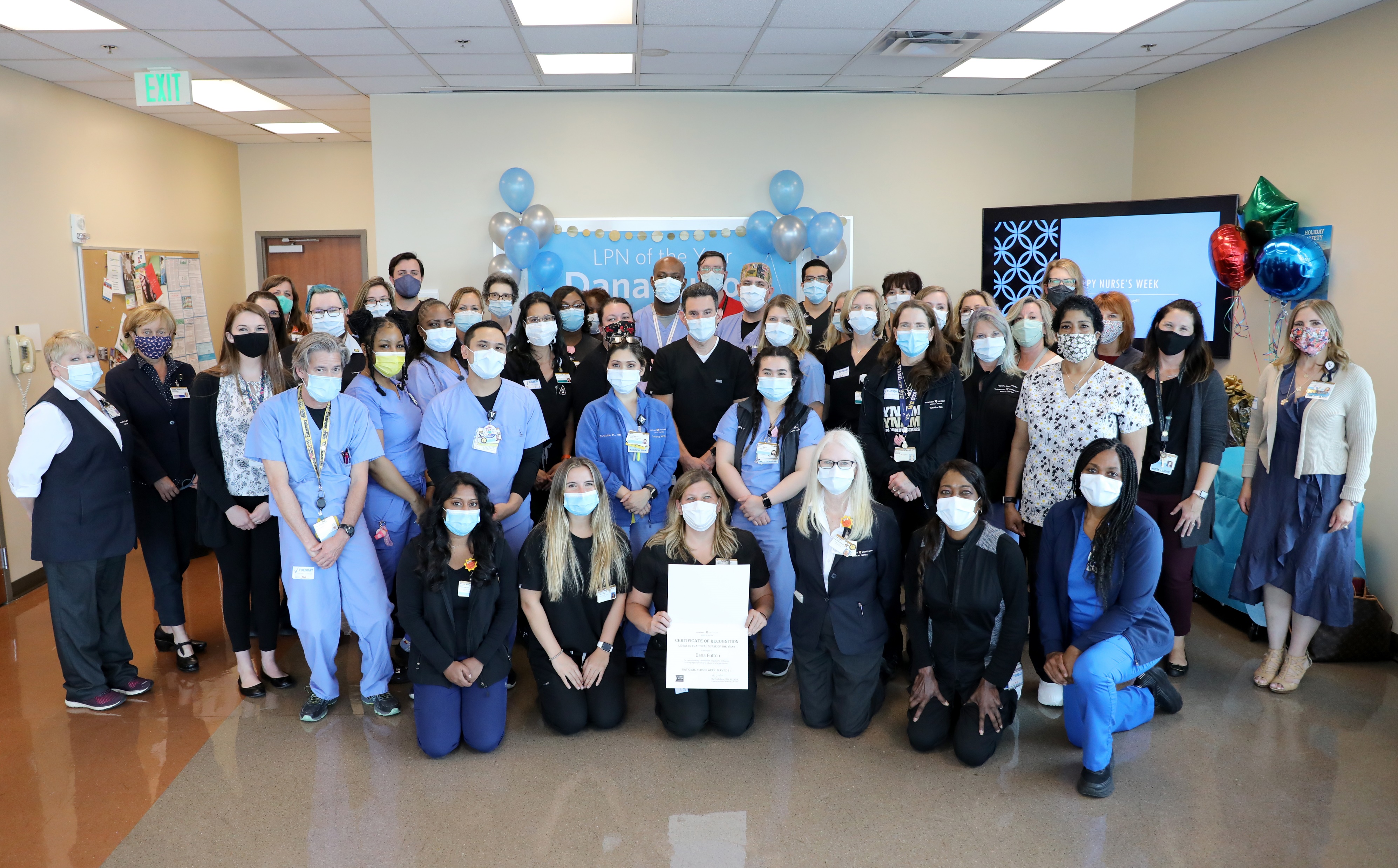